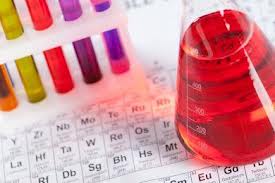 ÁCIDOS				&      	          		BASES
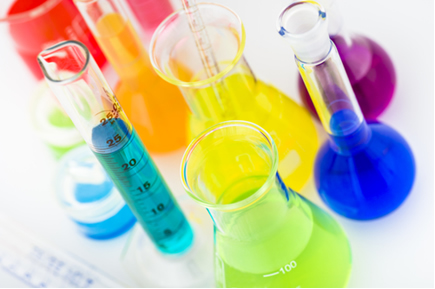 Em sua opinião, o que são ácidos?
Em sua opinião, o que são ácidos?
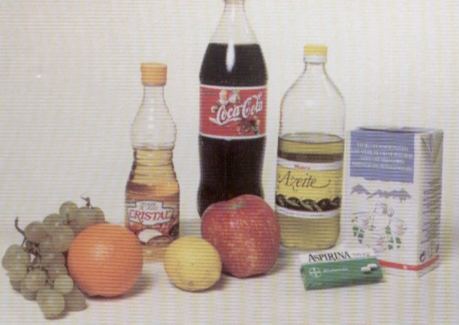 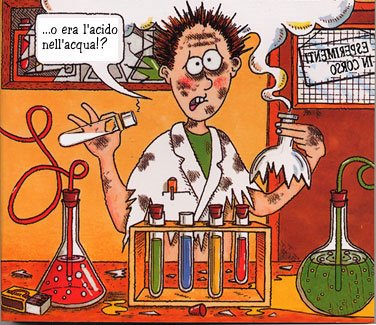 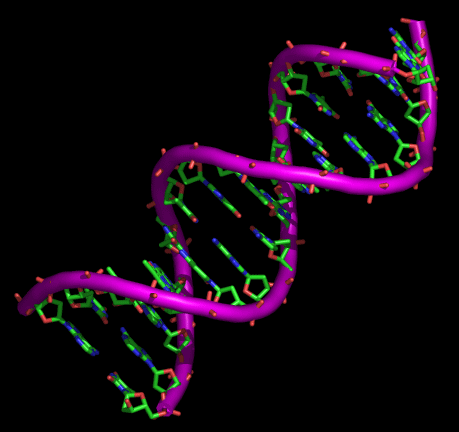 Ácido é toda substância que, em presença de água, se ioniza liberando cátions H+ na solução.
Ácido é toda substância que, em presença de água, se ioniza liberando cátions H+ na solução.

HCℓ + H2O  	    H3O+ + Cℓˉ
Eles podem ser:
Monoácidos: liberam 1 hidrogênio;
HCℓ + H2O     	              H3O+ + Cℓˉ
Eles podem ser:
Monoácidos: liberam 1 hidrogênio;
HCℓ + H2O     	              H3O+ + Cℓˉ
Diácidos: liberam 2 hidrogênios;
H2SO4 +2 H2O  	     2H3O+ + SO42ˉ
Eles podem ser:
Monoácidos: liberam 1 hidrogênio;
HCℓ + H2O     	              H3O+ + Cℓˉ
Diácidos: liberam 2 hidrogênios;
H2SO4 +2 H2O  	     2H3O+ + SO42ˉ
Triácidos: liberam 3 hidrogênios no meio;
H3PO4 + H2O 	              H3O+  +  PO43ˉ + H2
Algumas propriedades dos ácidos:

Sabor ácido:



                                 
					 ácido cítrico
ácido málico
					       ácido tartárico
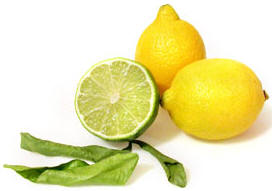 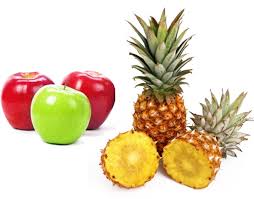 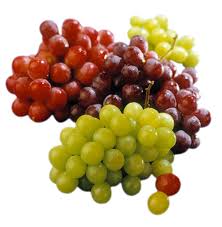 Reagem com metais, liberando hidrogênio gasoso: um ácido quando colocados em presença de metais ativos, como zinco, manganês, magnésio etc.

2HCℓ  + Zn	            Zn Cℓ2 + H2(g)
Conduzem corrente elétrica: quando os ácidos são colocados em solução aquosa, estes liberam íons, esses íons, por possuir cargas formais, conduzem corrente elétrica.
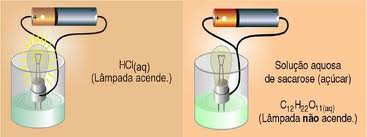 Quanto à força dos ácidos: a força dos ácidos está associada a sua capacidade com que se ionizam em água e outros solventes, liberando o íon H+, que irá caracterizar o meio ácido.
Quanto ao valor de pH: quanto menor o valor de pH(potencial hidrogeneiônico), maior será a força do ácido. O pH que nada mais é que a concentração de íons hidrogênio livres na solução. Compostos que possuem pH menor do que 7 são considerados ácidos
Reagem com bases, formando sal e água: essa reação recebe um nome específico (neutralização), pois ambas as substâncias reagem até que uma neutralize a outra, ou seja, o ácido é neutralizado pela base e vice-versa. Ex.:
HCℓ   +   NaOH	        NaCℓ   +   H2O
Alguns ácidos:
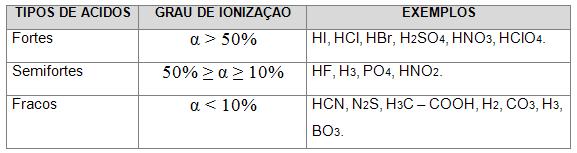 O que são bases?
O que são bases?
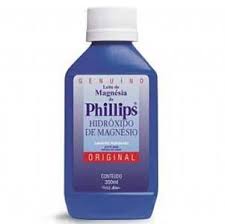 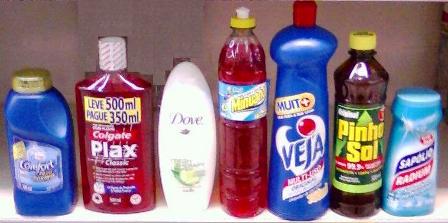 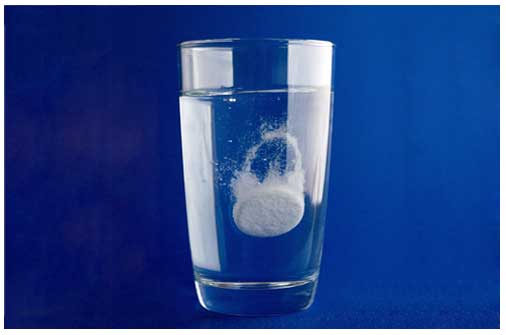 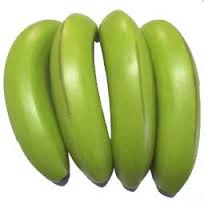 Bases são compostos que quando estão na presença de água liberam ânios OHˉ na solução.


			NaOH		Na++ OHˉ
As bases podem ser:
Monobases: liberam 1 hidroxila na solução;
NaOH		       Na++ OHˉ
As bases podem ser:
Monobases: liberam 1 hidroxila na solução;
NaOH		       Na++ OHˉ
Dibases: liberam 2 hodroxilas na solução;
Mg(OH)2		           Mg2++2OHˉ
As bases podem ser:
Monobases: liberam 1 hidroxila na solução;
NaOH		       Na++ OHˉ
Dibases: liberam 2 hodroxilas na solução;
Mg(OH)2		           Mg2++2OHˉ
Tribases: liberam 3 hidroxilas na solução;
Fe(OH)3     	           Fe3+  +  3OHˉ
Algumas propriedades das bases:

Possuem sabor adstringente:
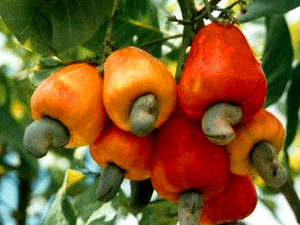 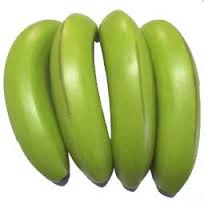 São compostos iônicos, pois na sua maioria, apresenta um metal ligado ao ânion OHˉ. Esse metal eletro positivo doará elétrons ao oxigênio, estabilizando-o conforme a regra do octeto
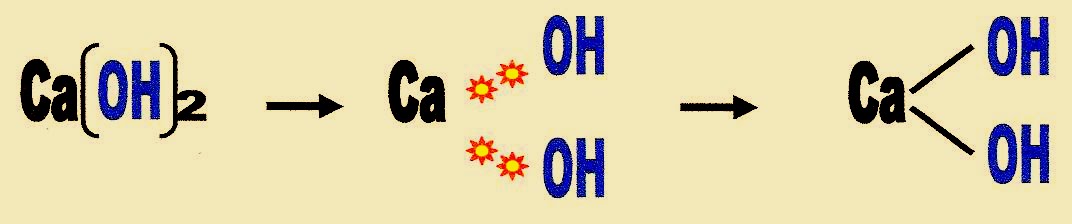 Conduzem corrente elétrica na presença de água, pois liberam íons em solução. Como estes íons são possuidores de cargas positivas e negativas, estas possibilitam a condução de corrente elétrica. O que não ocorre no estado sólido
Quanto à força e solubilidade: a solubilidade está relacionada à condução de corrente elétrica numa solução básica. Será mais solúvel a base que melhor conduzir corrente elétrica. E a base que melhor conduzir corrente elétrica maior será sua força.
Quanto ao valor de pH: compostos que possuem valor de pH acima de 7 são considerados básicos, quanto maior o valor de pH de uma solução mais forte será a base.
Ácidos fortes geram bases fracas e bases fortes geram ácidos fracos.

  

H2SO4    +   H2O  	         H3O+     +     HSO4ˉ
ác. forte    b. fraca          ác. forte    b. fraca
Tanto os ácidos quanto as bases reagem com indicadores, contudo os indicadores não influenciam na formação dos produtos.
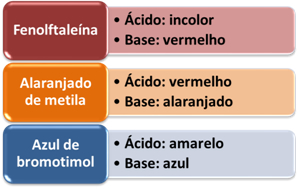